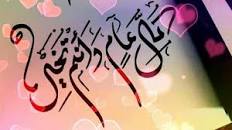 OCCUPATIONAL HEALTH
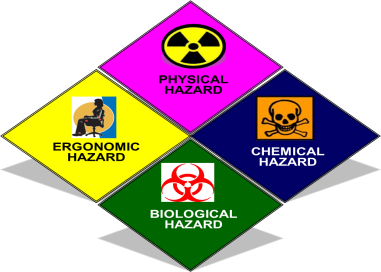 8
Prof. Dr. WAQAR  AL-KUBAISY
9th -May -2022
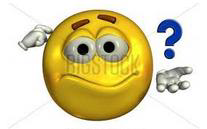 Chemical Hazards
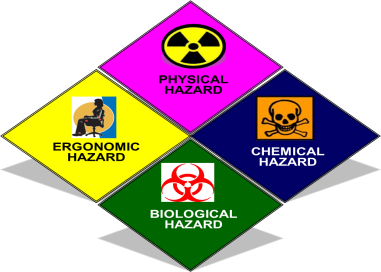 9th -May -2022
Chemical Hazards
There is hardly any industry which does not make use of chemicals. 
The chemical hazards are on the increase with the introduction of newer and complex chemicals. 
Raw materials from many sources are converted by the chemical industry into the substances used by the industry itself to produce cosmetics, detergents and soaps, drugs, dyes, pigments, explosives, inks, paints, pesticides, synthetic fibers, and
Other industries use the substances in the production of durable and nondurable goods.
The ill-effects produced depend upon the
 duration of exposure, 
the quantum of exposure and  
individual susceptibility.
Local action inhalation :
    dusts
    gases
   metals
 ingestion:
Chemical Hazards
Chemical agents act in three ways :
Local Action :
Inhalation :
Dusts
Gases
Metals and Their Compounds
(3) Ingestion:
LOCAL ACTION : 
 Some chemicals cause
  dermatitis, eczema, ulcers and even cancer 
by primary irritant action; 
some cause dermatitis by an allergic action. 
Some compounds are absorbed through the skin and cause systemic effects.  such as TNT and aniline 
Occupational dermatitis is a big problem in industry.
Local action inhalation :
    dusts
    gases
   metals
 ingestion:
(2) INHALATION : 
                 DUSTS :
 Dusts are finely divided solid particles with size ranging from 0.1 to 150 microns. 
They are released into the atmosphere during crushing, grinding, abrading, (scrape scratchكشط) loading and unloading operations. 
Dusts are produced in a number of industries mines, foundry, مسبك quarry مقلع, pottery فخار, textile, wood or stone working industries. 
Dust particles larger than 10 microns settle down from the air
 rapidly, while the smaller ones remain suspended indefinitely. 
Particles smaller than 5 microns are directly inhaled into the lungs and are retained there. 
This fraction of the dust is called "respirable dust", and
Dusts  Cont. ..
This fraction of the dust is called "respirable dust", and 
is mainly responsible for pneumoconiosis.
            Dusts have been ·classified into
   inorganic and organic dusts; 
  soluble and insoluble dusts. 
  The inorganic dusts are ;silica, mica, coal, asbestos dust, etc.;
 the organic dusts are : cotton, jute.
 The soluble dusts
 dissolve slowly, enter the systemic circulation and are
    eventually eliminated by body metabolism. 
 The insoluble dusts
 remain, more or less, permanently in the lungs. 
 They are mainly the cause of pneumoconiosis.
Local action inhalation :
    dusts
    gases
   metals
 ingestion:
(ii) Gases :
 Exposure to gases is a common hazard in industries.
 Gases are sometimes classified as 
simple gases 
   (e.g., oxygen, hydrogen), 
asphyxiating gases 
(e.g. carbon monoxide, cyanide gas, sulphur dioxide, chlorine) and 
anaesthetic gases 
(e.g., chloroform, ether, trichlorethylene)

.Carbon monoxide hazard is frequently reported in 
coal-gas manufacturing plants and steel industry.
Local action inhalation :
    dusts
    gases
   metals
 ingestion:
(iii) Metals And Their Compounds:
 A large number of metals, and their compounds 
  are used throughout the industry. 
The chief mode of entry of some of them 
   is by inhalation as dust or fumes. 
The industrial physician should be aware of the toxic effects of lead, antimony, arsenic, beryllium, cadmium, cobalt, manganese, mercury, phosphorus, chromium, zinc and others. 
The ill-effects depend upon 
the duration of exposure and 
the dose or concentration of exposure.
 Unlike the pneumoconiosis, most chemical 
intoxications respond favourably to cessation, exposure and medical treatment.
Local action inhalation :
    dusts
    gases
   metals
 ingestion:
3) Ingestion:
 Occupational diseases may also result from 
ingestion of chemical substances such as lead, mercury, arsenic, zinc, chromium, cadmium, phosphorus etc.
 Usually these substances are swallowed in minute amounts through contaminated hands, food or cigarettes. 

Much of the ingested material is excreted through faeces and 
only a small proportion may reach the general blood circulation.
II. Diseases due to chemical agents
Gases: 
COv CO, HCN, CS2, NH3, N2, H2S, HCI, S02 
these cause gas poisoning
(2) Dusts (Pneumoconiosis)
(i) Inorganic dusts :
(a) Coal dust Anthracosis
(b) Silica
(c) Asbestos
(d) Iron
(ii) Organic (vegetable) dusts
(a) Cane fibre Bagassosis
(b) Cotton dust
(c) Tobacco
(d) Hay or grain dust
Byssinosis
Tobacossis 
Farmers' lung
(3) Metals and their compounds Toxic hazards from lead, mercury, cadmium, manganese, beryllium, arsenic, chromium etc
(5) Solvents : 
Carbon bisulphide, benzene, trichloroethylene, chloroform, etc.
(4) Chemicals :
 Acids, alkalies, pesticides
Pneumoconiosis
contents 
• Definitions 
• Pathogenesis 
• Types 
• Individual diseases 
– Silicosis 
– Asbestosis 
– Anthracosis  
• Preventive measures
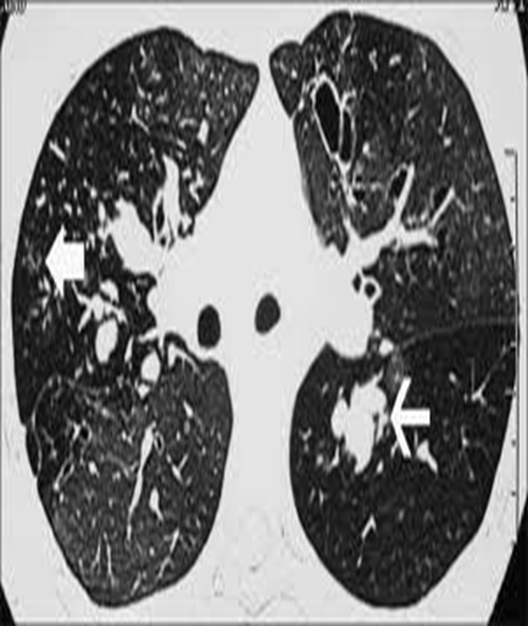 Pneumoconiosis
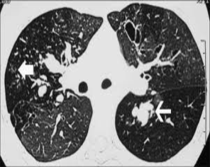 Dust within the size range of 1-5μ  is a health hazard 
 producing, after a variable period of exposure, a lung disease known as pneumoconiosis, which may gradually cripple a man by reducing his working capacity due to lung fibrosis and other complications
Definition
The term pneumoconiosis derives its meaning from the 
                  Greek words: 
pneuma = air     and              konis = dust

The International Labour Organization (ILO) 
define pneumoconiosis as 
“the accumulation of dust in the lungs and 
the tissue reactions to its presence”.
Pneumoconiosis can be defined as 
the non-neoplastic reaction of lungs to inhaled minerals 
or organic dust and the resultant alteration in their structure
 
Defined as the deposition and lung reaction to the dust 
     (dust lung diseases).

The distribution of dust lesion follow lymphatic pathways in lung (around vessels, airways and beneath the pleura).
Pathogenesis 
       For clinical pneumoconiosis to develop, 
               3 essential factors are required: 
Exposure to specific substance: 
   coal, appear relatively inert and may accumulate in considerable amounts with minimal tissue response; 
 while silica and asbestos, have potent biologic effects.

2)  Particles of appropriate size to be retained in lung 
           (1-5μ) 
3) Exposure for a sufficient length of time
            (usually around 10 years)
Cont.    …Pathogenesis
From an occupational health point of view, 
dust is classified by size into following categories: 
 Inhalable Dust: 
 is the one which enters the body, but is trapped in the nose, throat, and upper respiratory tract.
Particle size is usually 6-25μ. 

 Respirable Dust:
 particles that are small enough to penetrate the nose and upper respiratory system beyond the body's natural clearance mechanisms of cilia and mucous and are more   likely to be retained (maintain)in the lungs. 
Particle size is   usually 1-5μ. 
Particles of <1 μ are exhaled out (respired)  .
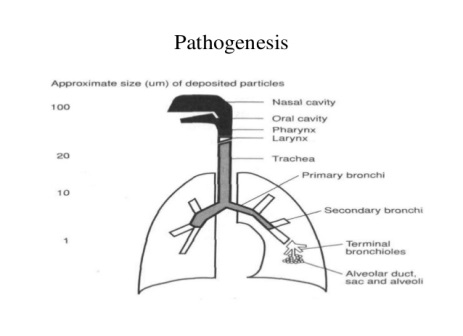 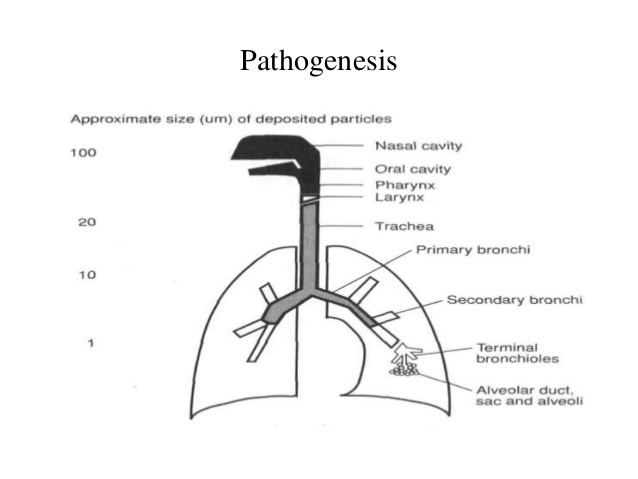 The hazardous effects of dusts on the lungs depend upon a number of factors such as:
(a) Chemical composition 
  (b) Fineness
 (c) Concentration of dust in the air 
(d) Period of exposure and
 (e) Health status of the person exposed. 

Therefore, the threshold limit values for different dusts are different. 

In addition to the toxic effect of the dust on the lung tissues, the super-impositionof infections like TB may also influence the pattern of pneumoconiosis.
Pneumoconiosis may be caused by inhalation of inorganic or organic dust
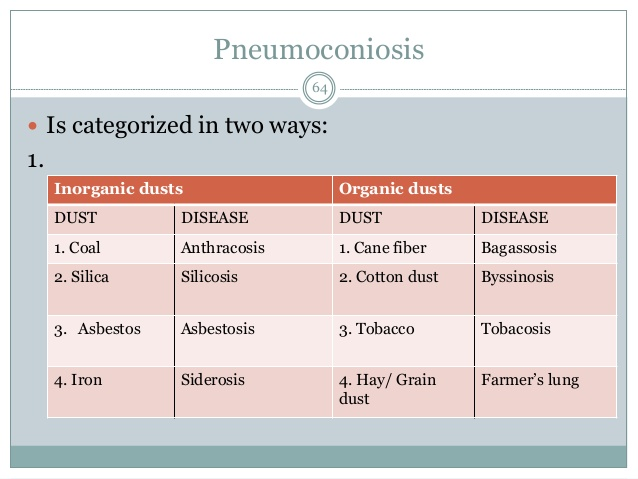 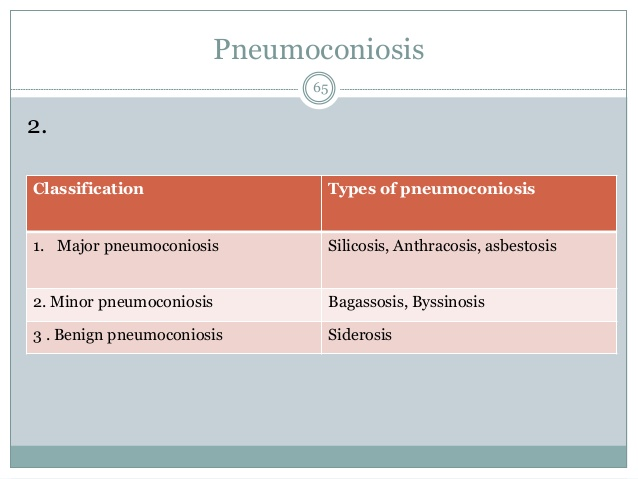 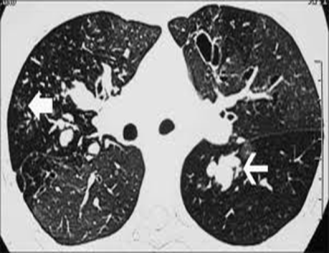 20
Types 
Pneumoconiosis is usually divided into three groups:
Major pneumoconiosis
Minor pneumoconiosis
Benign pneumoconiosis
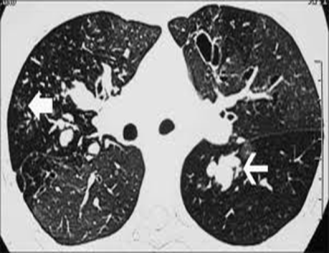 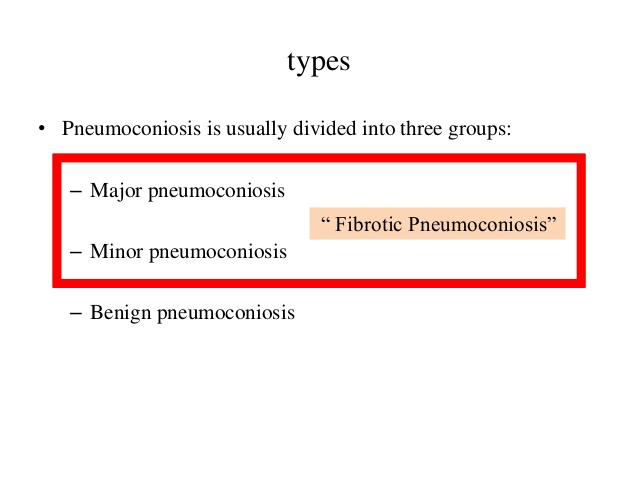 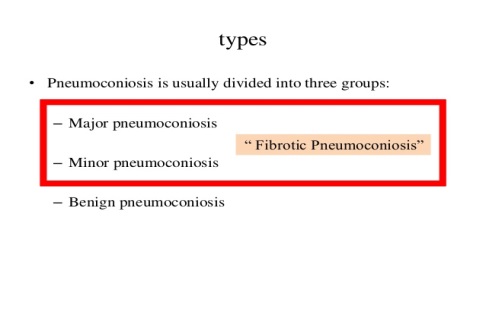 III Benign Pneumoconiosis: 
There isn't any reaction in the lungs, but
  dust deposition casts a shadow in x-ray of the lung. 
There is no fibrosis and 
 no disturbance of lung functions.
It can result from the inhalation of: 
Iron dust          siderosis 
Tin dust          stannosis
 Calcium dust           chalcosis 
They are characterized by the 
presence of small rounded dense opacities on a chest film due to perivascular collections of dusts.
 The deposits in the lung disappear when exposure is discontinued
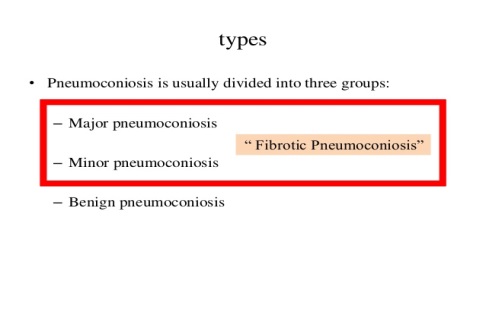 II. Minor Pneumoconiosis: 
Inhalation of some dusts results in
    “minor fibrosis”of the lungs 

There is minimal fibrosis of the lungs 
without interference of lung architecture or  
    lung function tests.

 These dusts include:
 Mica pneumoconiosis 
 Koalin (china clay) pneumoconiosis
III Major Pneumoconiosis:  or Complicated pneumoconiosis

related to severity of exposure , 
large lesions 
+ fibrosis (major fibrosis)
+ which results in interference of lung 
architecture or lung function tests +
lung collapse and 
compensatory emphysema.
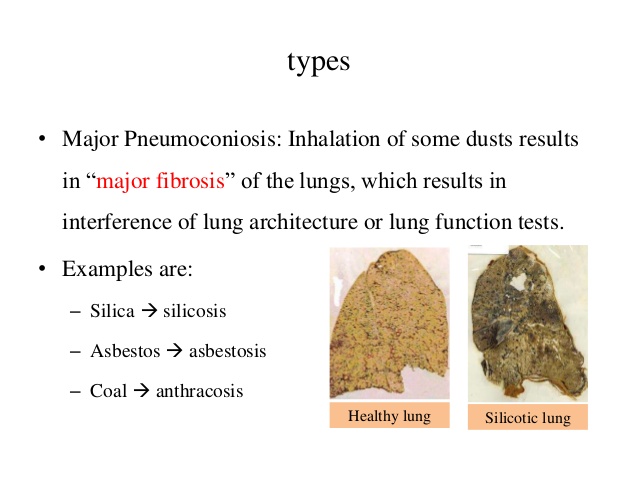 Examples
Silica             silicosis 
 Asbestos          asbestosis 
 Coal             anthracosis
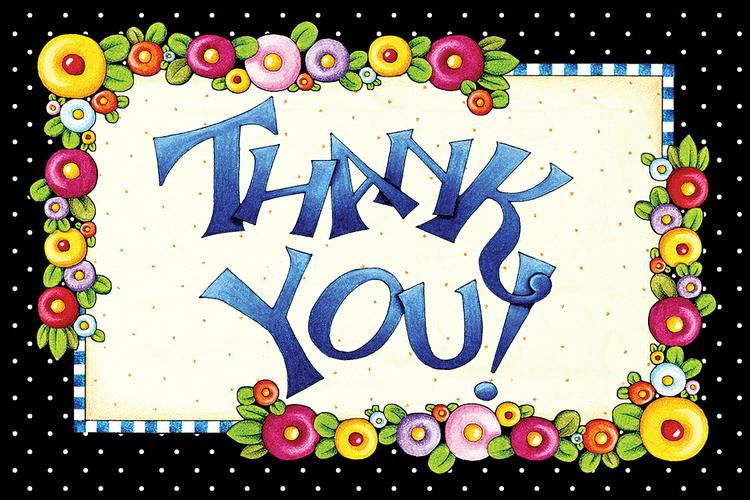 silicosis
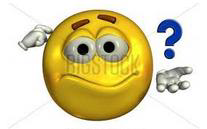 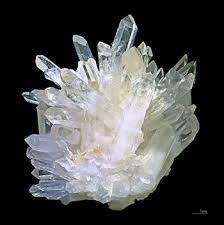 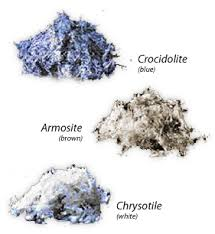 Silica crystals
26